Figure 4. Effects of prefrontal cortical norepinephrine depletion on extracellular dopamine in the nucleus accumbens of ...
Cereb Cortex, Volume 15, Issue 12, December 2005, Pages 1877–1886, https://doi.org/10.1093/cercor/bhi066
The content of this slide may be subject to copyright: please see the slide notes for details.
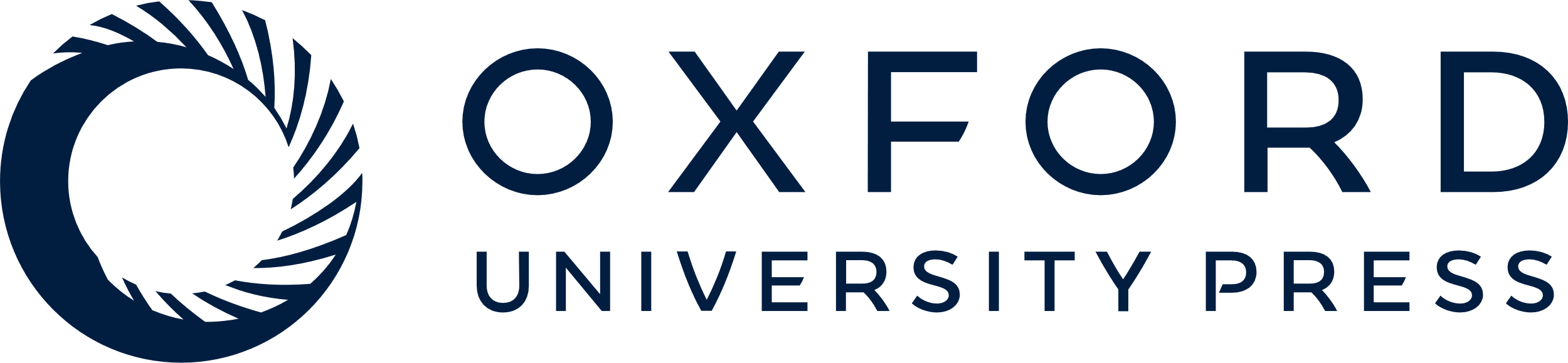 [Speaker Notes: Figure 4. Effects of prefrontal cortical norepinephrine depletion on extracellular dopamine in the nucleus accumbens of animals [Sham (A), NE-depleted (B)] injected with saline (Sal) or morphine (Mor 10, 20 mg/kg, i.p.). Results are expressed as percent changes from basal levels of each experimental group (n = 6 for each group). Statistical analyses were carried out on raw data. Drug was injected at time 0. All data are expressed as mean ± SE. *P < 0.01 in comparison with the corresponding time point of saline.


Unless provided in the caption above, the following copyright applies to the content of this slide: © The Author 2005. Published by Oxford University Press. All rights reserved. For permissions, please e-mail: journals.permissions@oupjournals.org]